Milestones for TodayBeyond Initial Implementation
Presented by:
Heather Peters, M.Ed, Ph.D

PARTNERS IN MEDICAL EDUCATION, INC.
Introducing Your Presenter…
Heather Peters, M.Ed, Ph.D
GME Consultant

GME Director & DIO

Seasoned speaker at ACGME & sub-specialty national meetings

Institutional and Program accreditation experience

3 decades in education; Masters of Education in curriculum & evaluations, PhD concentration in secondary education & adult learning theories
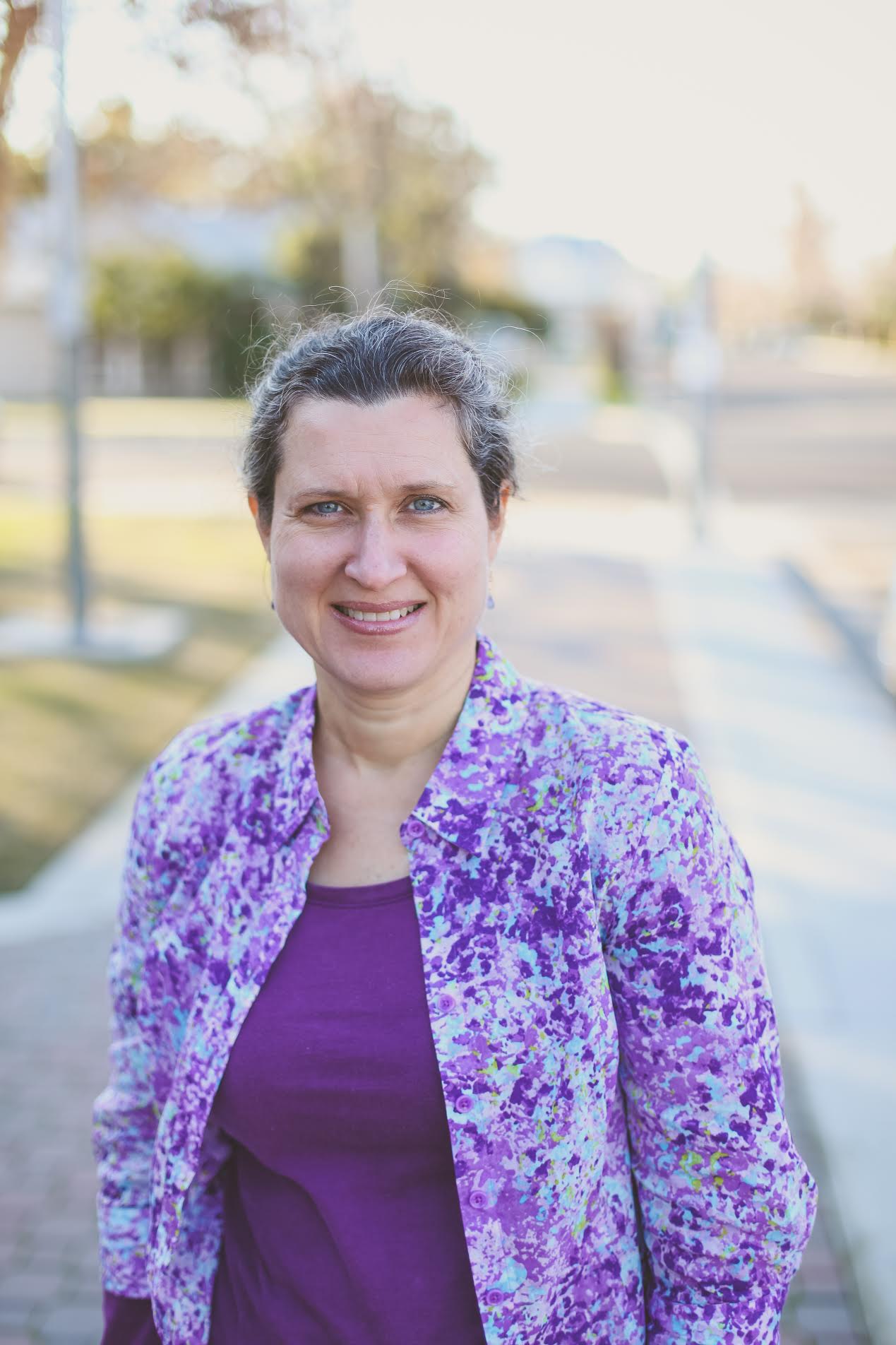 2
Presented by Partners in Medical Education, Inc. 2015
Goals for Webinar
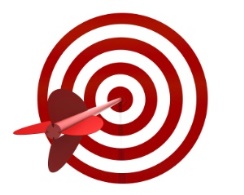 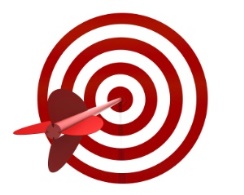 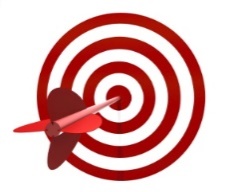 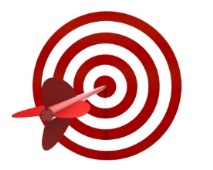 3
Presented by Partners in Medical Education, Inc. 2015
Polling Question #1
What level of milestone implementation describes you?

Just starting with milestones
Have incorporated the milestones and CCC into program over the past year
Have integrated multiple evaluation methods that inform the CCC about milestones
I have mastered milestones and am looking for some ways to help my faculty/leadership understand milestones better
4
Presented by Partners in Medical Education, Inc. 2015
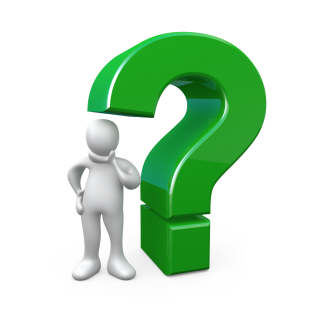 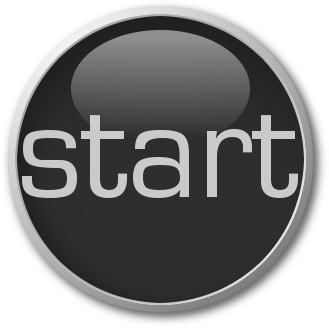 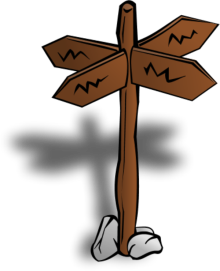 5
Presented by Partners in Medical Education, Inc. 2015
Developmental Progression or Set of Milestones
Sub-competency
General Competency
Milestone
6
Presented by Partners in Medical Education, Inc. 2015
Milestone Template
Competency and Sub-Competency illustrated
7
Presented by Partners in Medical Education, Inc. 2015
Milestones Background
8
Presented by Partners in Medical Education, Inc. 2015
Milestone Implementation
June 2016: All specialties reporting
9
Presented by Partners in Medical Education, Inc. 2015
OB/GYN Clinical Competency Committee
End-of-Rotation Evaluations
Current Tools used to inform Milestones
       Tools to Transition in July-Dec 2015
       Tools to Transition in Jan-June 2016
In-House
Testing
OpLogs
Patient Evaluations
Faculty Comments
Simulations
ITE
Nursing Evaluations
Student Evaluations
Clinical Competency Committee
Prof Resp:
Eval Comp
Conf Att
Peer Evaluations
Operative/
Procedural 
Forms
Self
Evaluations
Assessment of Milestones
10
Presented by Partners in Medical Education, Inc. 2015
Guiding Principles
11
Presented by Partners in Medical Education, Inc. 2015
Understanding evaluations
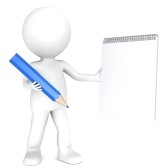 12
Presented by Partners in Medical Education, Inc. 2015
Shifting Types of Evaluations
13
Shifting paradigms: from Flexner to competencies. Acad Med 77(5):361-367; 2002
OB/GYN Clinical Competency Committee
End-of-Rotation Evaluations
Current Tools used to inform Milestones
       Tools to Transition in July-Dec 2015
       Tools to Transition in Jan-June 2016
In-House
Testing
OpLogs
Patient Evaluations
Faculty Comments
Simulations
ITE
Nursing Evaluations
Student Evaluations
Clinical Competency Committee
Prof Resp:
Eval Comp
Conf Att
Peer Evaluations
Operative/
Procedural 
Forms
Self
Evaluations
Assessment of Milestones
14
Presented by Partners in Medical Education, Inc. 2015
Newer Tools
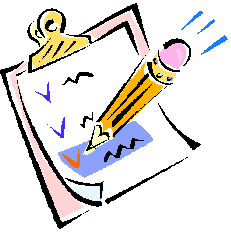 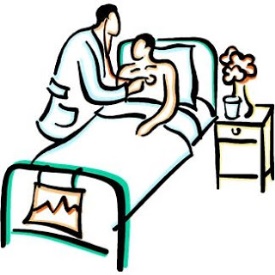 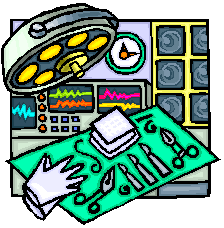 15
Presented by Partners in Medical Education, Inc. 2015
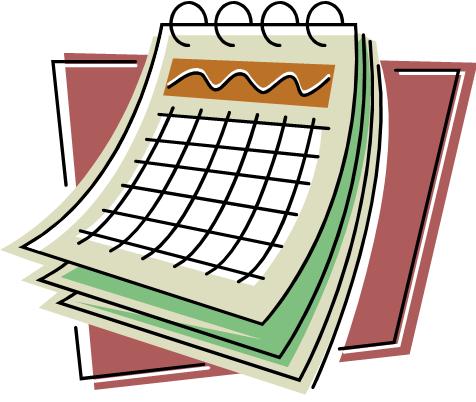 Academic Year Overview
16
Presented by Partners in Medical Education, Inc. 2015
Analyzing your program
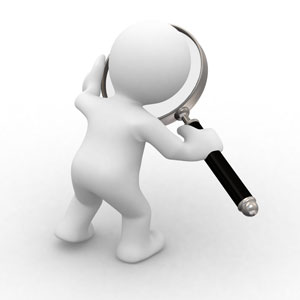 17
Presented by Partners in Medical Education, Inc. 2015
Analyzing Your Program
18
Presented by Partners in Medical Education, Inc. 2015
Multisource Evaluation Process
19
Presented by Partners in Medical Education, Inc. 2015
Assessment Program Guidelines
ALL THOSE INVOLVED IN THE ASSESSMENT PROCESS SHOULD RECEIVE EXTENSIVE TRAINING
van der Vleuten, CPM, et al. (2012) A model for programmatic assessment fit for purpose. Medical Teacher, 34: 205-214.
20
Presented by Partners in Medical Education, Inc. 2015
Evaluating Competence
No assessment method can reliably measure the competencies separately from one another as separate constructs
Ginsburg, S, et al (2010) Toward authentic clinical evaluation: pitfalls in the pursuit of competency. Academic Medicine. 85 (5): 780-86.
21
Presented by Partners in Medical Education, Inc. 2015
Incorporating All Evaluations
22
Presented by Partners in Medical Education, Inc. 2015
Project Evaluation
Can you use the milestone(s) for SBP2 in the actual evaluation?
Can you use parts of the milestone to measure resident competence?
Should you use a completely different scale that is then reported in a summary report?
23
Presented by Partners in Medical Education, Inc. 2015
resources
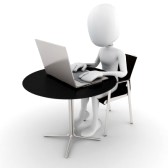 24
Presented by Partners in Medical Education, Inc. 2015
Resources
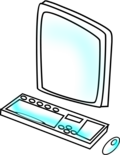 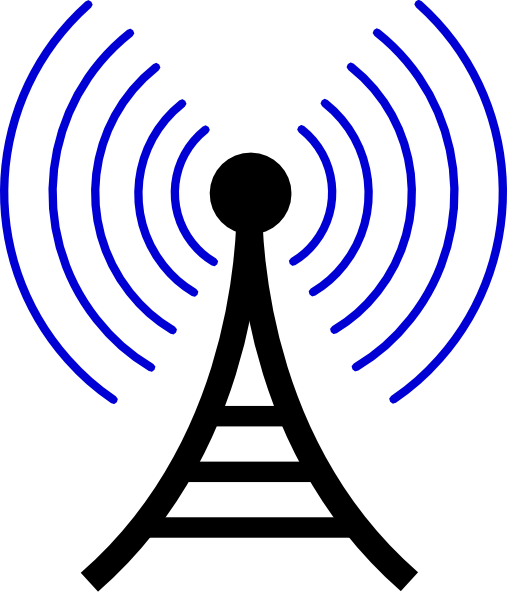 25
Presented by Partners in Medical Education, Inc. 2015
Polling Question #2
Which of these is true?

Milestones are meant to be a replacement for global ratings
Milestones can be assessed with a single clinical encounter
Milestones eliminate grade inflation
Milestone levels accurately correspond to year of training
All of these statements are true
None of these statements are true
Milestone Myths and Misperceptions; Carter WA; JGME; March 2014; 18-20.
26
Presented by Partners in Medical Education, Inc. 2015
Literature Review
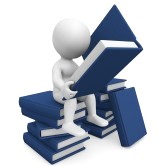 27
Presented by Partners in Medical Education, Inc. 2015
Miller’s Pyramid of Clinical Competence
Collective Competence

Entrustable Professional Activities
Individual Competence

Discrete KSAs
Miller, GE. Assessment of Clinical  Skills/Performance. Academic Medicine (Supplement); 1990. 65 (S63-S67).
van der Vleuten, CPM, Schuwirth, LWT. Assessing professional competence: from Methods to Programmes. Medical Education, 2005; 39; 309-317.
28
Presented by Partners in Medical Education, Inc. 2015
Miller’s Pyramid of Clinical Competence
Workplace Assessment: Clinical Observations, Multi-source Feedback, Team Assessments, Operative (Procedural) Skill Assessments
Structured Clinical Observation, Simulation, Standardized Patient, Standardized Mini-CEX
MCQ, Oral Examinations, Standardized Patients
MCQ, Oral Examinations
Miller, GE. Assessment of Clinical  Skills/Performance. Academic Medicine (Supplement); 1990. 65 (S63-S67).
van der Vleuten, CPM, Schuwirth, LWT. Assessing professional competence: from Methods to Programmes. Medical Education, 2005; 39; 309-317.
29
Presented by Partners in Medical Education, Inc. 2015
Clinical Evaluation of “Does”
Include multiple forms of workplace-based assessment tools in the planned assessment program:

Tools with word descriptors, not numerical rating scales
Clear, performance-based descriptors of what is being judged and at what level
Recommend end-of-training be used as a common framework for judging levels
Avoid checklist-only tools; combine checklists with a global evaluation
Work based assessment: a guide for implementation. Eds: Rowley, D. Wass, V. Myerson, K. 2010. London: General Medical Council/Academy of Medical Royal Colleges.
30
Presented by Partners in Medical Education, Inc. 2015
Clinical Evaluation of “Does”
Plan an assessment program (i.e., multiple evaluations, multiple raters, multiple settings, identified times, faculty development).
van der Vleuten, CPM, et al. (2012) A model for programmatic assessment fit for purpose. Medical Teacher, 34: 205-214.
31
Presented by Partners in Medical Education, Inc. 2015
Understanding Competence
Hodges, BD (2012) The shifting of competence; In The Question of Competence, Eds: Hodge and Lingard, Ithaca: Cornell University Press.
1
2
3
4
5
32
Presented by Partners in Medical Education, Inc. 2015
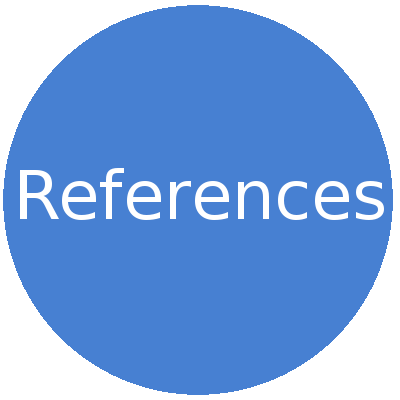 Implementation of nephrology subspecialty curricular milestones. Am J Kidney Dis. 2015 Jul;66(1):15-22. (PMID:  25773484)
Developing a comprehensive resident education evaluation system in the era of milestone assessment. J Surg Educ. 2015 Jul-Aug;72(4):618-24. (PMID: 25623550)
The authors hope that these experiences can inform others embarking upon similar journeys with the milestones. 
CORR® curriculum-orthopaedic education: operative assessment and the ACGME milestones: time for change. Clin Orthop Relat Res. 2015 Mar; 473(3):775-8. (PMID: 25577260)
The EM milestones demonstrated validity and reliability as an assessment instrument for competency acquisition. EM residents can be assured that this evaluation process has demonstrated validity and reliability; faculty can be confident that the Milestones are a nationally standardized, objective measure of specialty-specific competency acquisition .
A survey of resident perspectives on surgical case minimums and the impact on milestones, graduation, credentialing, and preparation for practice: AOA critical issues. J Bone Joint Surg Am. 2014 Dec 3;96(23):e195.  (PMID: 25577260)
Although the authors are early in the evolution of applying the new milestones system, this approach has thus far allowed the m to comprehensively evaluate the residents and the program in an efficient and effective fashion, with notable improvements compared to the prior approach. 
Preparing medical students for obstetric and gynecology milestone level one: a description of a pilot curriculum. Med Educ Online. 2014 Nov 26;19:25746. (PMID:  25430640)
This pilot study demonstrates a practical approach for preparing 4th year medical students for the expectations of Milestones Level One in obstetrics and gynecology. This curriculum can serve as a framework as medical schools and specific specialties work to meet the first steps of the ACGME’s Next Accreditation System.
33
Presented by Partners in Medical Education, Inc. 2015
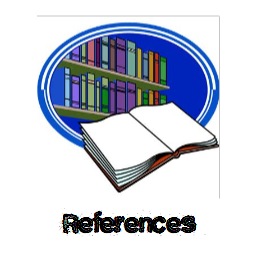 Impact of remote monitoring and supervision (RMS) on resident training using new ACMGE milestone criteria. Can J Urol. 2015 Oct;22(5):7959-64. (PMID 26432965)
RMS in integrated endourology suites may enhance resident education and endoscopic training. The study demonstrated an increase in competency levels reported by residents trained using RMS.
Piloting a structured practice audit to assess ACGME milestones in written handoff communication in internal medicine. J Grad Med Educ. 2015 June;7(2):238-41. (PMID: 26221442)
The UPDATED audit is a milestone-based tool that can be used to assess written sign-out communication skills in internal medicine residency programs. Future work is planned to adapt the tool for use by senior supervisory residents to appraise sign-outs in real time. 
Initial validity analysis of the emergency medicine milestones. Acad Emerg Med. 2015 Jul;22(7):838-44 (PMID: 26112031
The EM milestones demonstrated validity and reliability as an assessment instrument for competency acquisition. EM residents can be assured that this evaluation process has demonstrated validity and reliability; faculty can be confident that the Milestones are a nationally standardized, objective measure of specialty-specific competency acquisition .
Assessing competency in physical medicine and rehabilitation residency: the ACGME milestones initiative. AMA J Ethics. 2015 June 1;17(6):515-20 (PMID: 26075978)
No conclusion –in process
Milestones on a shoestring: a cost-effective, semi-automated implementation of the new ACGME requirements for radiology. Acad Radiol. 2015 Oct;22(10):1287-93. (PMID: 25920551)
Informatics-driven strategies for data assessment and processing represent feasible solutions to Milestones assessment and analysis, reducing the potential administrative burden for program directors, residents and staff.
34
Presented by Partners in Medical Education, Inc. 2015
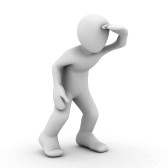 What’s next
35
Presented by Partners in Medical Education, Inc. 2015
Identify core activities
Describe their functions
Develop a curriculum
What’s Next
Domains of
Competence
EPAs
Milestones
Competencies
36
Presented by Partners in Medical Education, Inc. 2015
Barriers to milestones
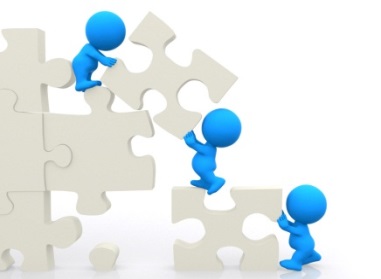 37
Presented by Partners in Medical Education, Inc. 2015
What are your barriers to implementation?
1.

2.

3.

4.
38
Presented by Partners in Medical Education, Inc. 2015
Polling Question #3
What is your most significant barrier?

Scheduling CCC meetings
Lack of consistency among faculty evaluators
Lack of understanding of milestones by faculty
39
Presented by Partners in Medical Education, Inc. 2015
Faculty Research Findings
1
2
3
4
Gavaerts, MJB, et al (2011) Workplace-based assessment: raters’ performance effects of rater expertise. Adv in Health Sci Educ. 16: 151-165.
40
Presented by Partners in Medical Education, Inc. 2015
Faculty Development Recommendations
Holmboe, ES et al. (2011) Faculty development in assessment: the missing link in competency-based medical education. Academic Medicine. 86 (4): 460-467.
41
Presented by Partners in Medical Education, Inc. 2015
FACULTY/ASSESSOR TRAINING
Berendonk, C, et al. Expertise in performance assessment: assessors’ perspectives. Adv Health Sci Educ. Online: 31 July 2012.
42
Presented by Partners in Medical Education, Inc. 2015
Expected Benefits
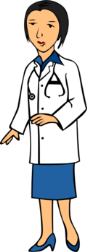 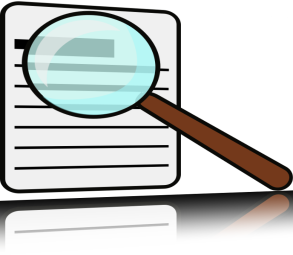 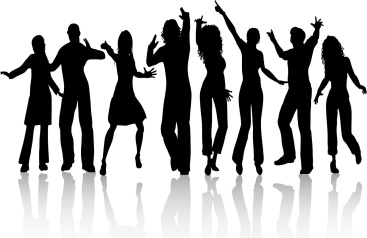 43
Presented by Partners in Medical Education, Inc. 2015
Take-home Points
Assessment for milestones requires observations and judgments of performance in the workplace.
Competence is not a stable trait and is inherently subjective.
There are no ‘valid and reliable’ tools for workplace assessment; focus on understanding the users of the tools an developing rater expertise in assessment through deliberate practice.
Develop a program of assessment as part of curriculum planning.
44
Presented by Partners in Medical Education, Inc. 2015
Partners’ Online Education
Upcoming Live Webinars

PC Series
Thursday, December 10, 2015
12:00pm – 1:30pm EST


My Program Received 
Pre/Initial Accreditation. Now What?
Tuesday, January 12, 2016
12:00pm – 1:00pm EST

CLER Pathways II
Thursday January 28, 2016
12:00pm – 1:00pm EST

Resident Wellness Initiatives
 Tuesday February 9, 2016
12:00pm – 1:00pm EST



www.PartnersInMedEd.com
On-Demand Webinars

Self-Study Visits

Introduction to GME for 
New Program Coordinators

Milestones & CCCs

GME Financing – The Basics

Single Accreditation System

The IOM Report

Institutional Requirements: What’s New?
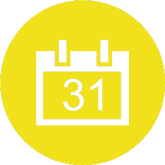 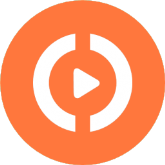 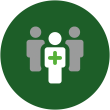 Contact us today to learn 
how our Educational Passports can save you time & money! 
724-864-7320
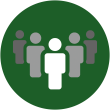 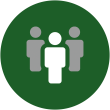 39
Presented by Partners in Medical Education, Inc. 2015
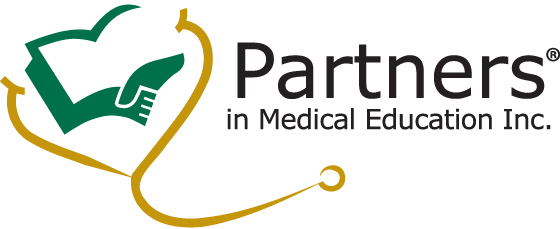 Partners in Medical Education, Inc. provides comprehensive consulting services to the GME community.  For more information, contact us at:

Phone:  724-864-7320
Fax: 724-864-6153
Email: Info@PartnersInMedEd.com

www.PartnersInMedEd.com
40
Presented by Partners in Medical Education, Inc. 2015